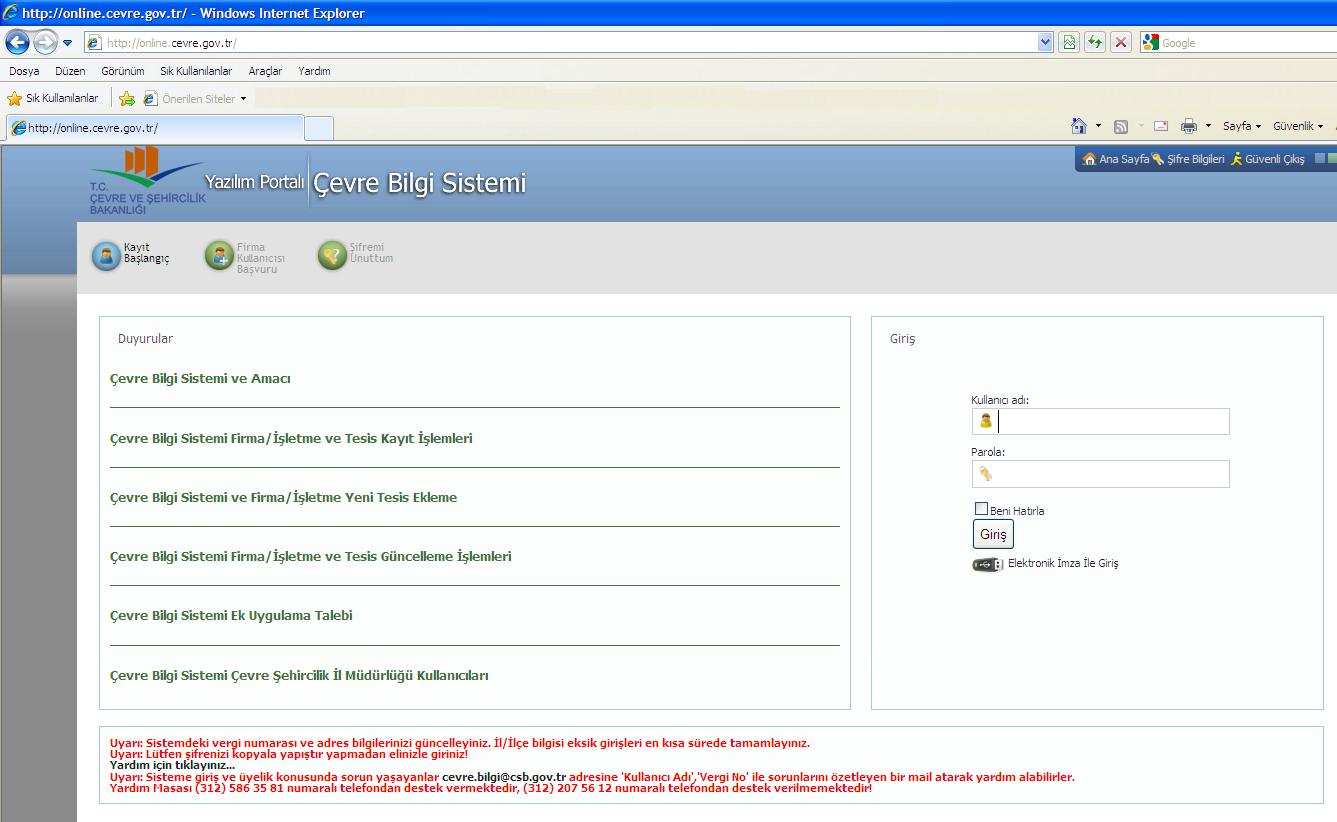 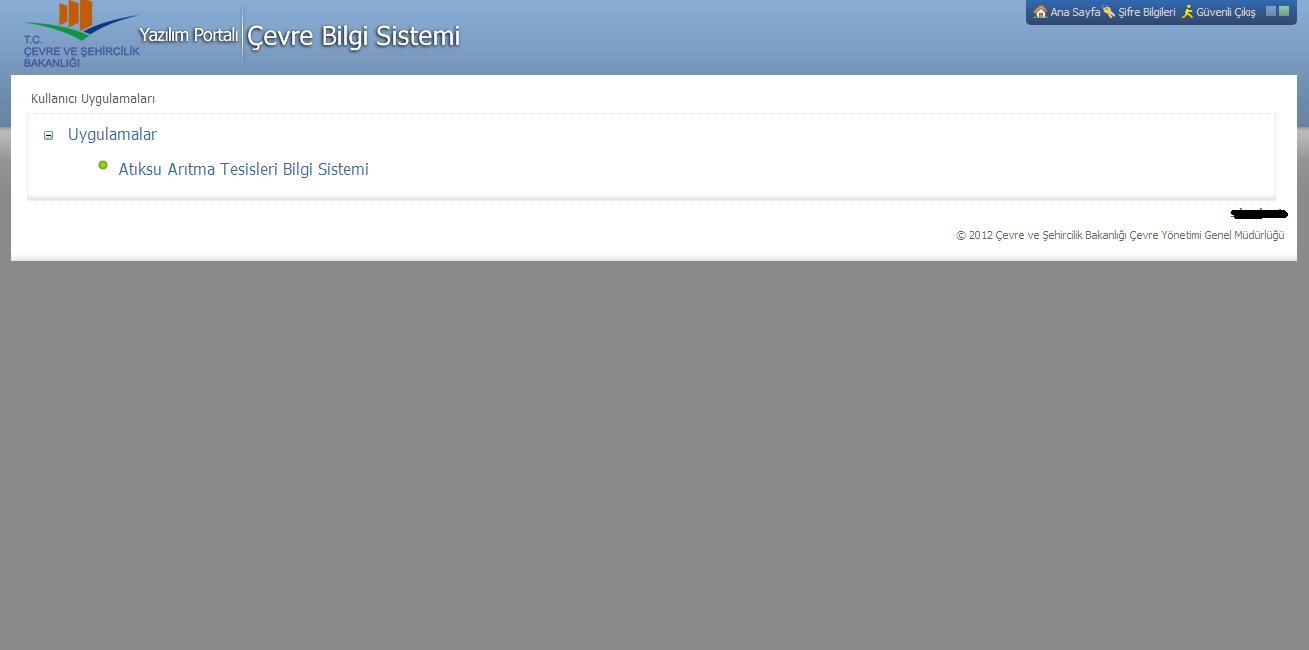 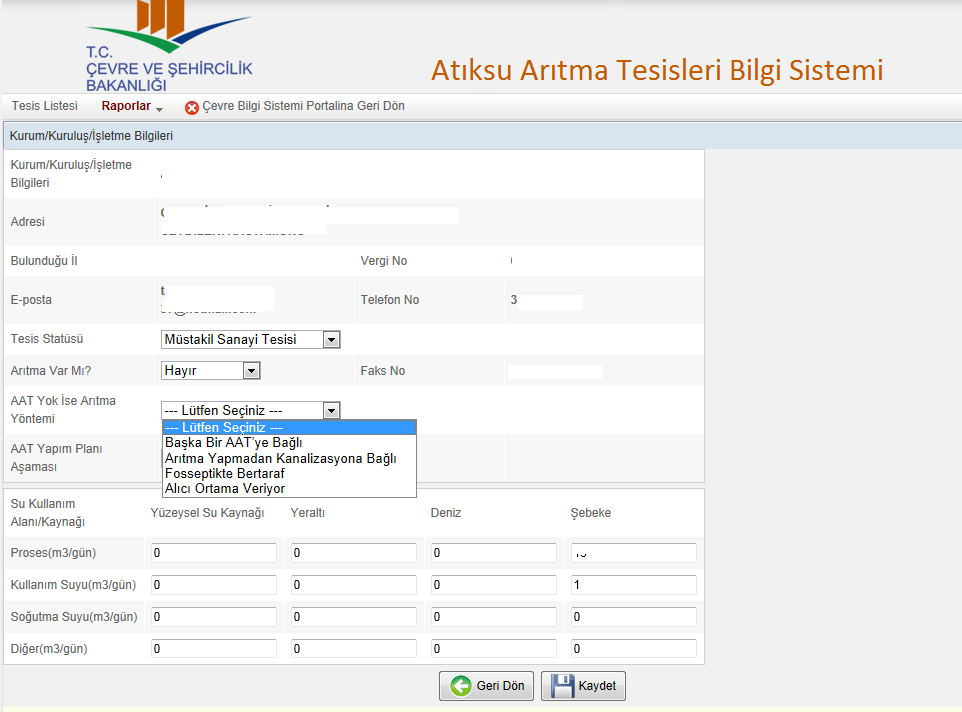 Arıtma Var Mı? Hayır seçilirse atıksu bertaraf yönteminin seçilmesi gerekmektedir.
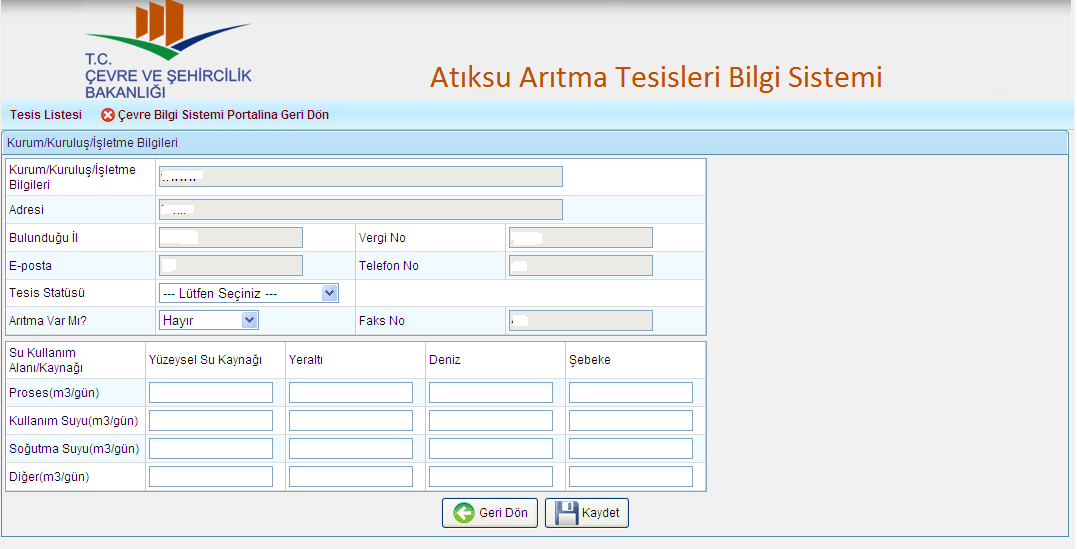 Arıtma Var Mı? Evet seçildikten sonra Su Kullanım Alanı/  Kaynağı bilgileri girilip Kaydet butonuna basılacak.
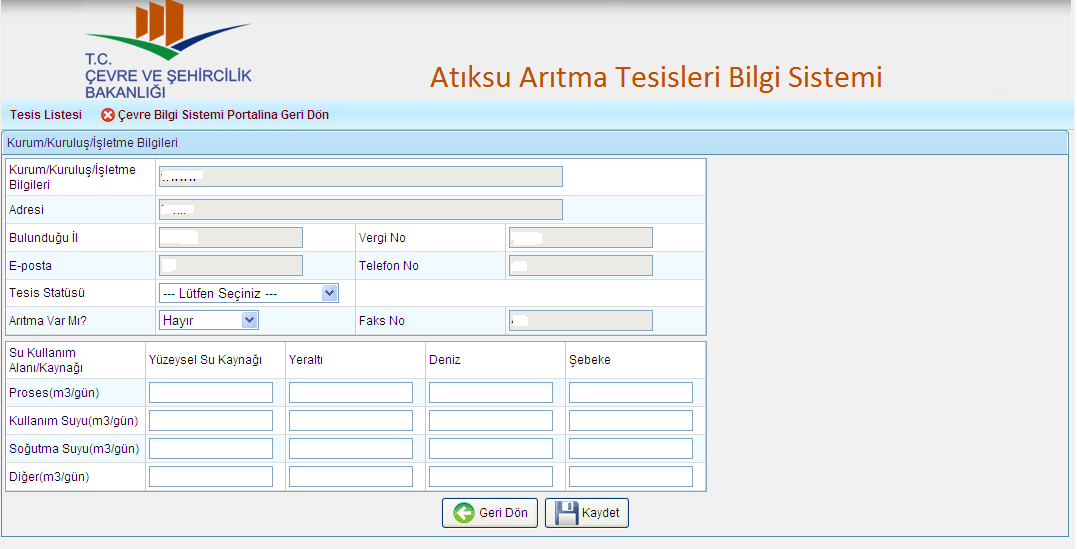 Belediyelere ait AAT’ler için seçilecektir.

OSB veya Serbest Bölge Yönetimlerine ait AAT’ler için seçilecektir.
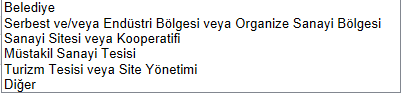 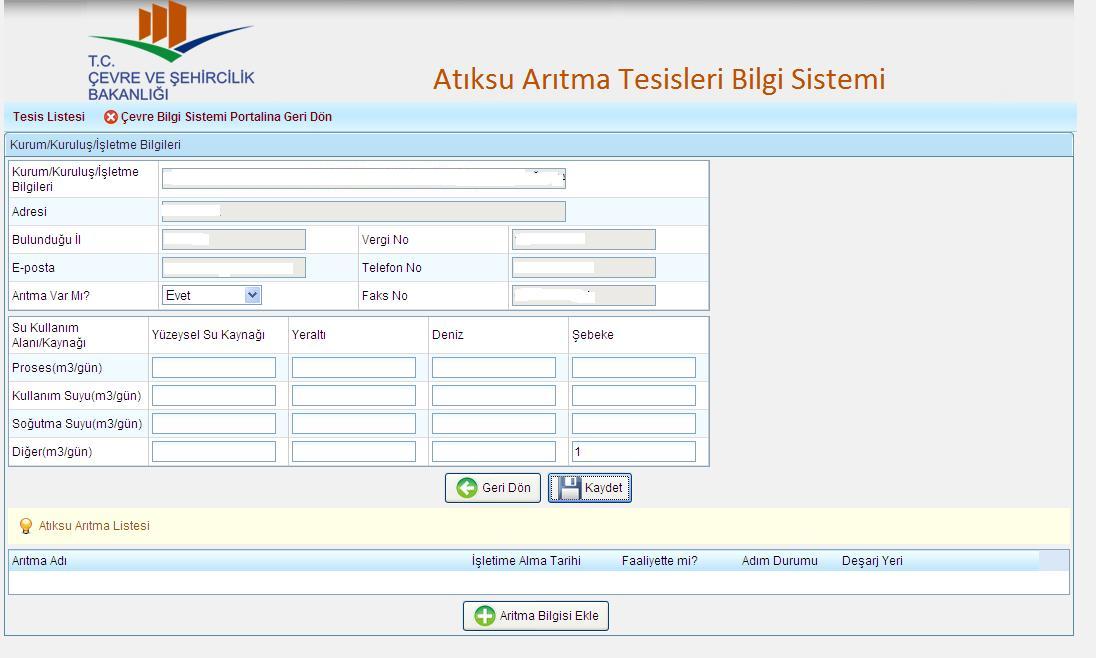 Kaydet butonuna basıldıktan sonra aktif olacaktır. “Arıtma Bilgisi Ekle” butonu basılarak arıtma bilgilerini ekleyeceğimiz ekrana geçiş yapılması gerekmektedir.
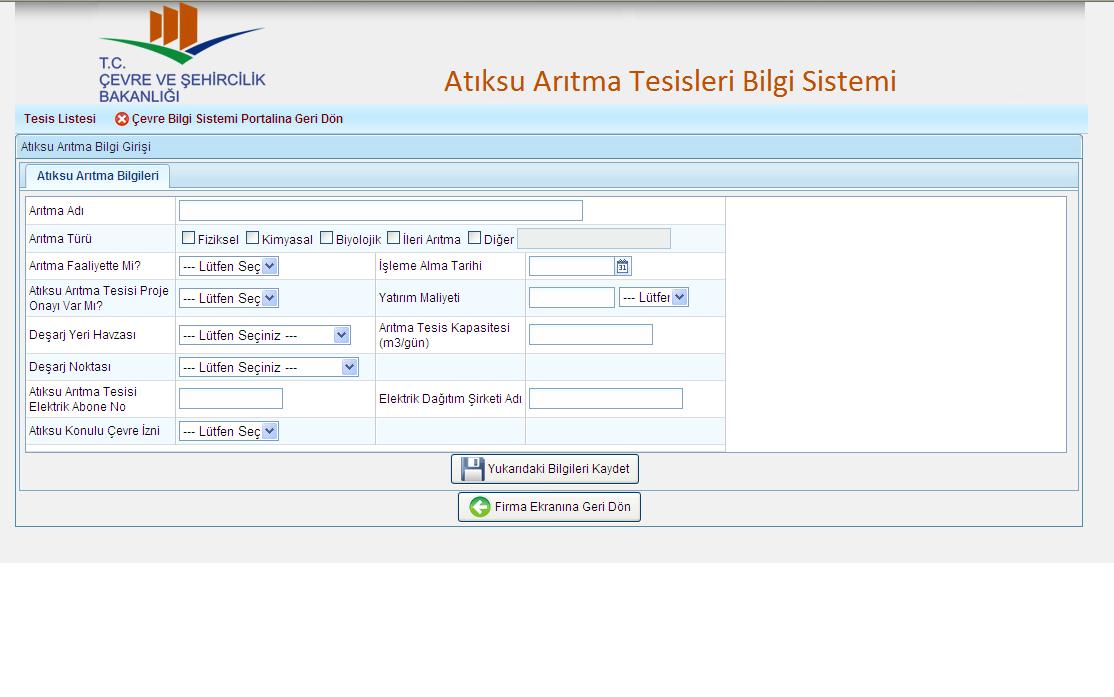 Zorunlu alanlar girilip Yukarıdaki Bilgileri “Kaydet” butonuna basılacak.
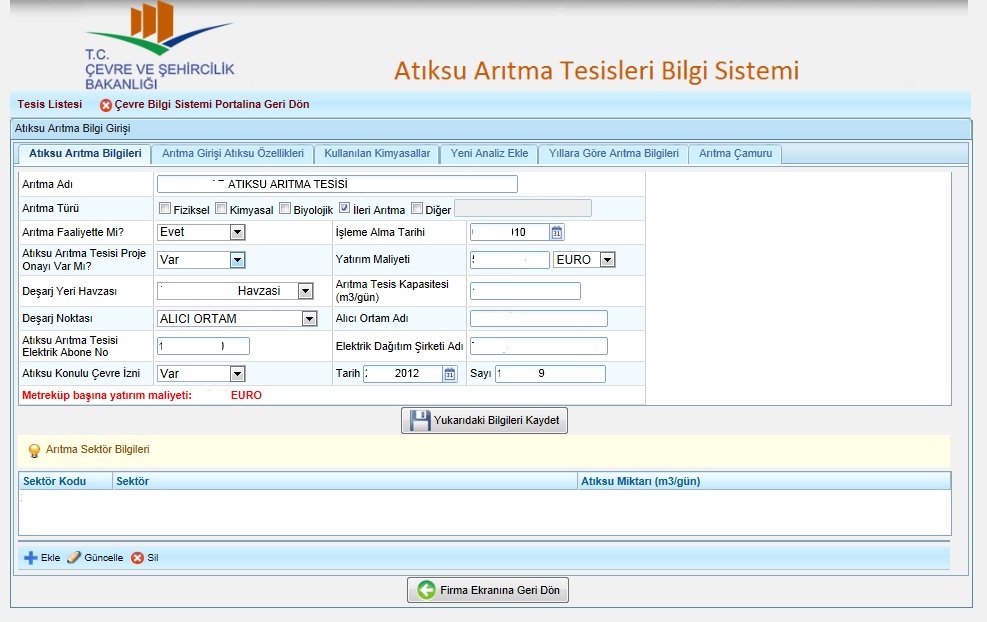 Sektör Bilgilerinin eklenmesi için “Ekle” butonuna basılacak.
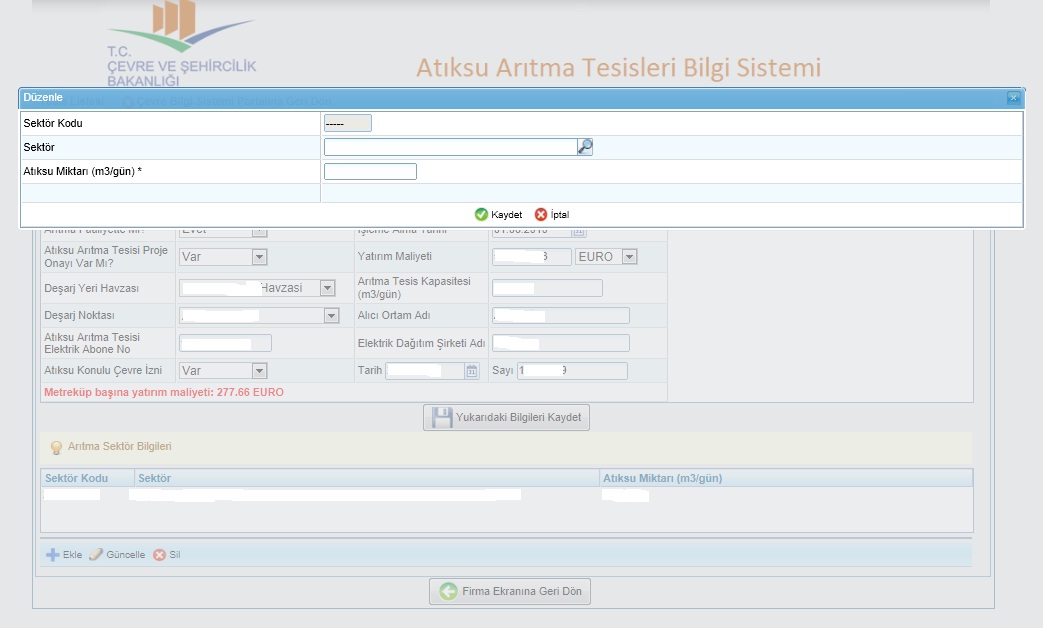 Sektör Kodu (örnek 21.4) yazıldığında isimler çıkacaktır. Seçilip atıksu miktarı yazılarak Kaydet butonuna basılacak. Birden fazla sektör eklemek için aynı yöntemin kullanılması gerekiyor.
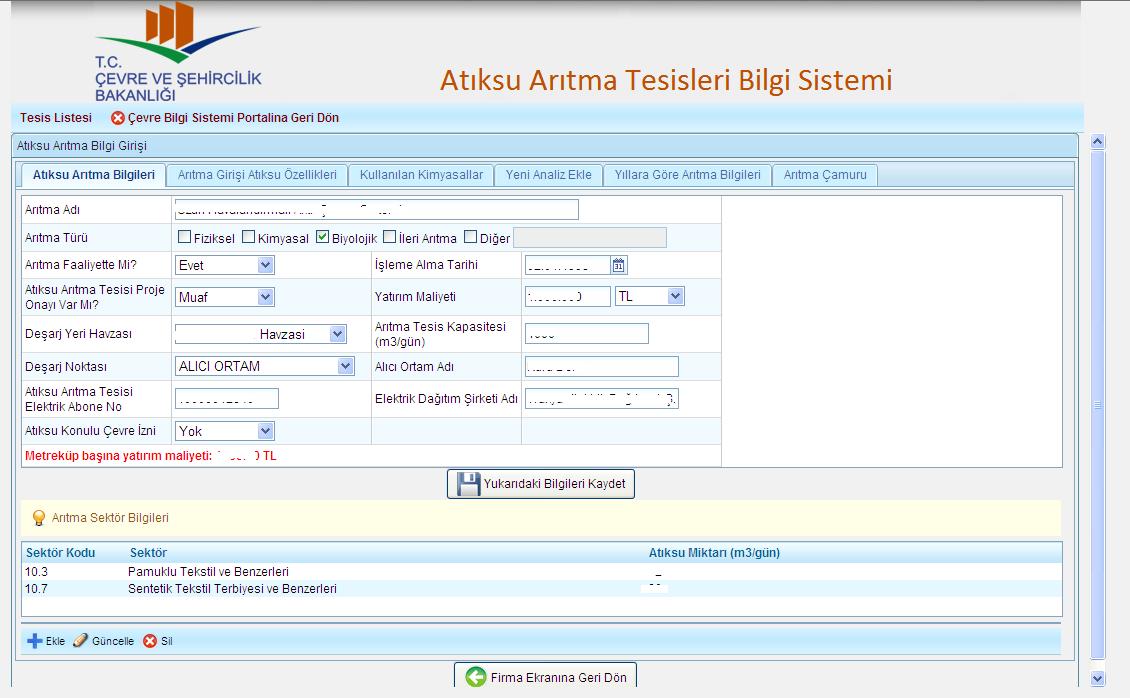 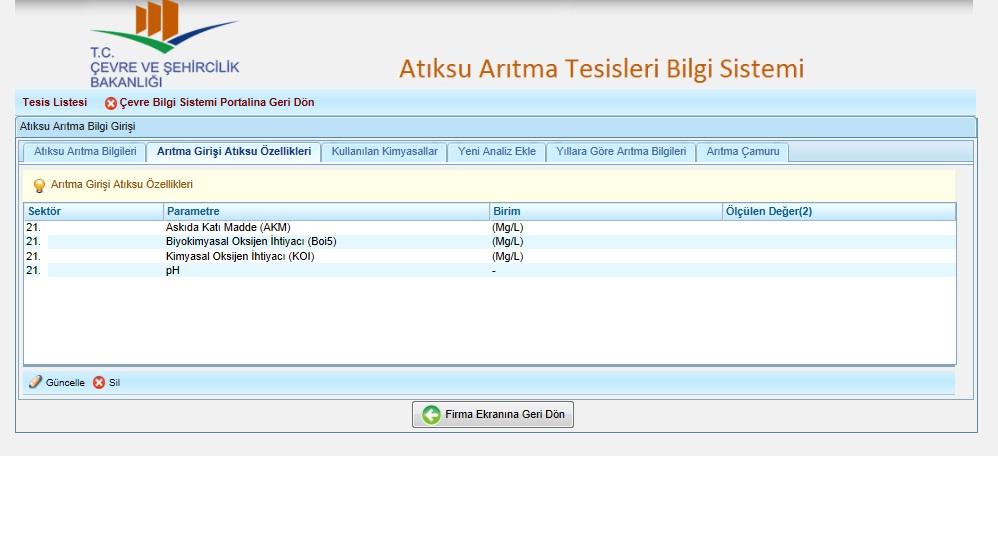 Her bir parametrenin üzerine çift tıklanması ve değerlerin girilmesi gerekiyor.
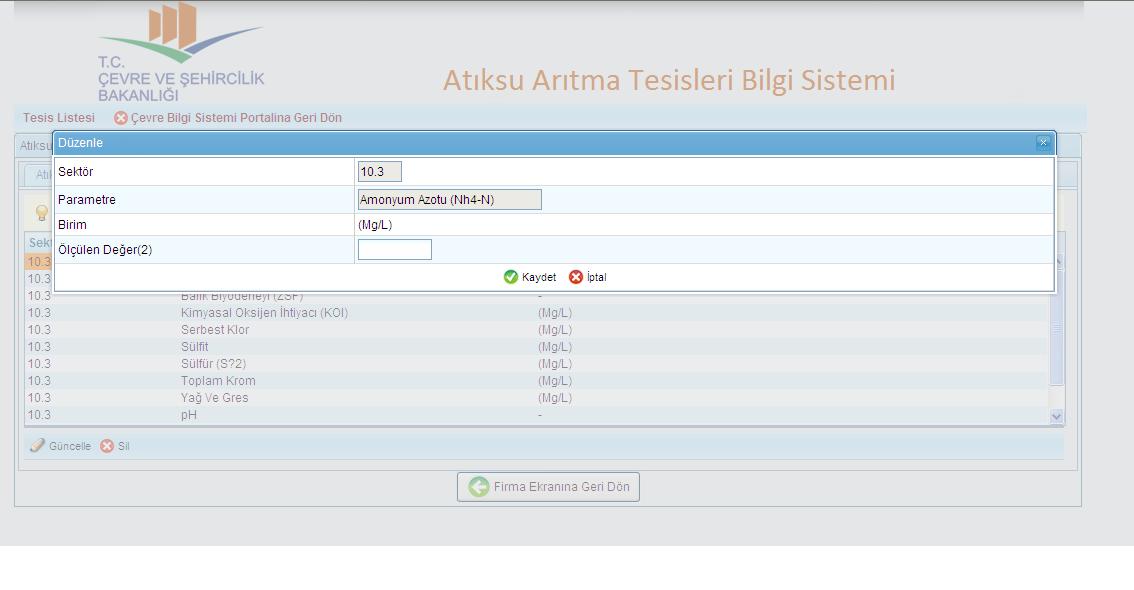 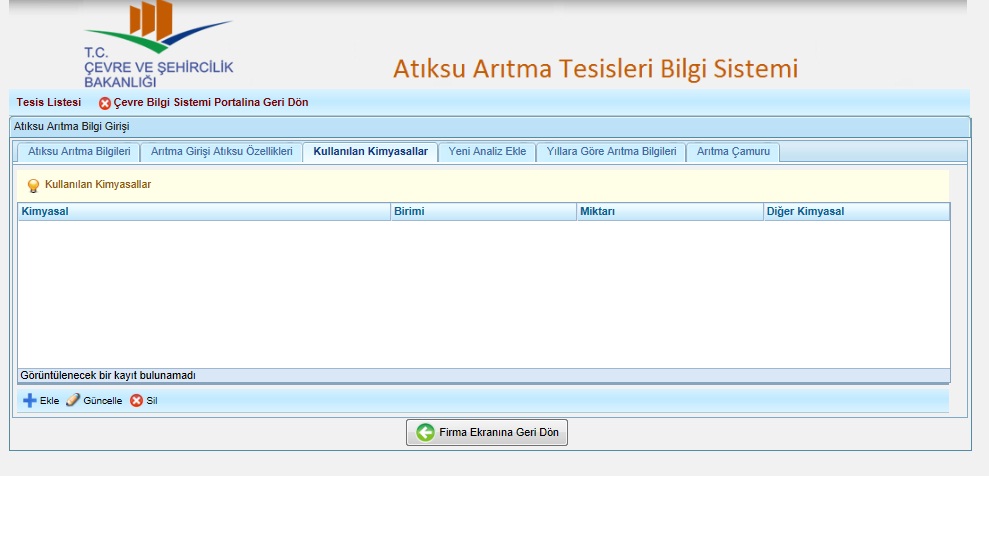 Arıtma tesisinde kullanılan kimyasalları eklenecektir.
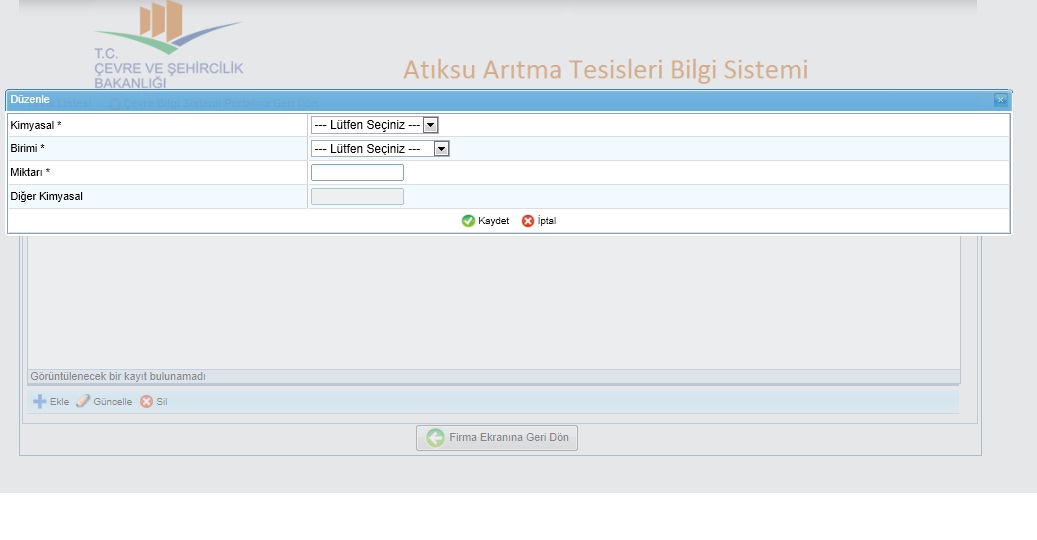 Birden fazla kullanılan kimyasal var ise her biri tek tek eklenecektir.
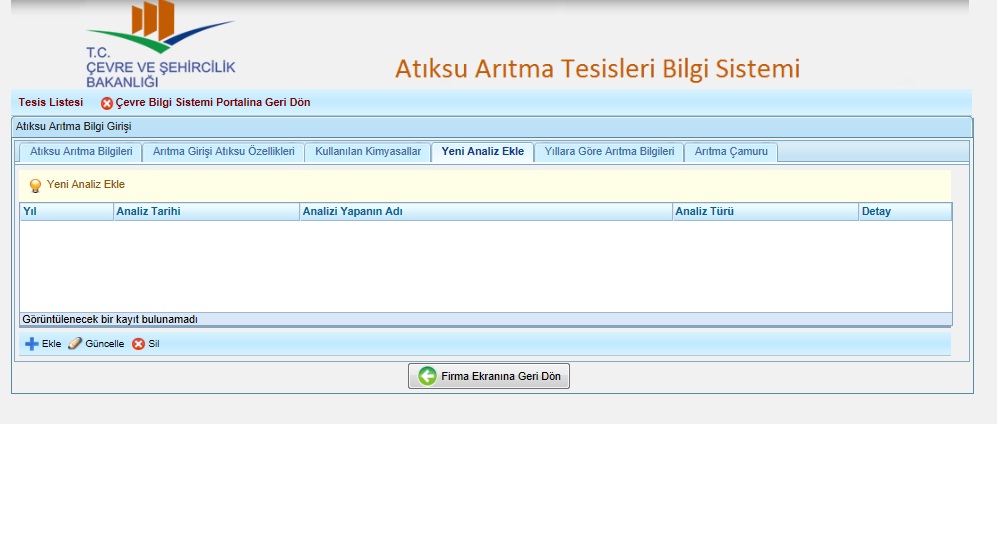 Arıtma tesisi çıkış analiz sonuçları eklenecektir.
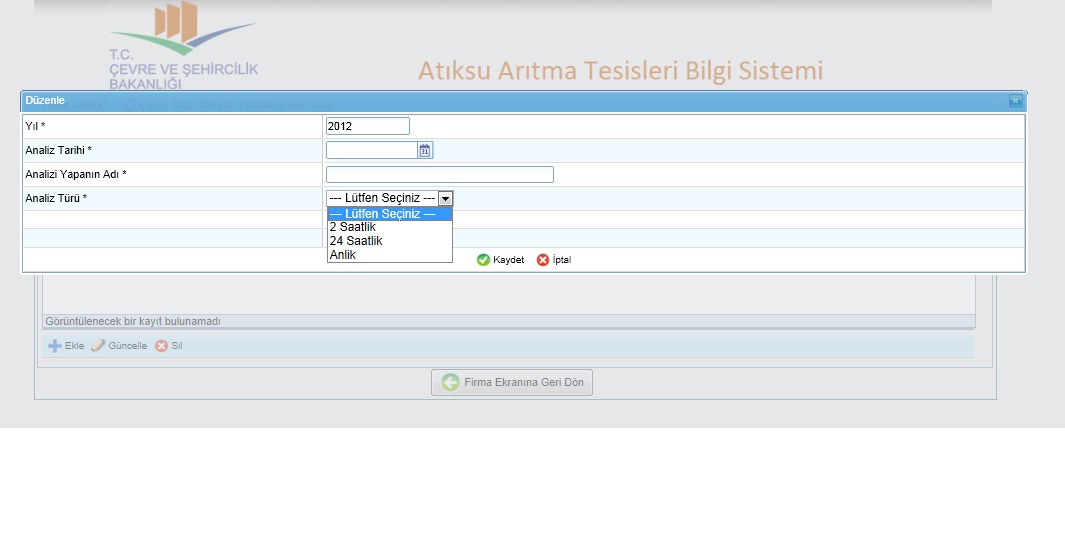 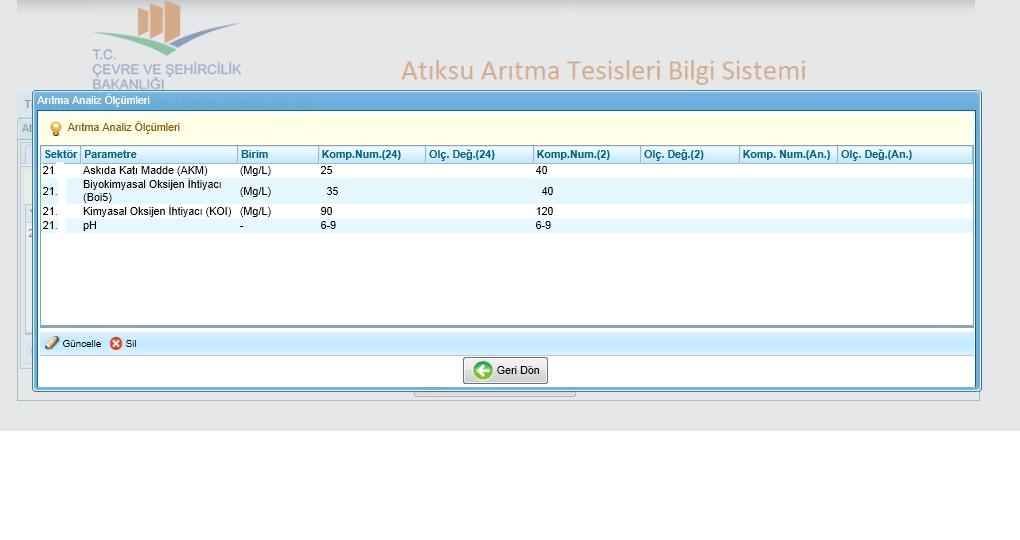 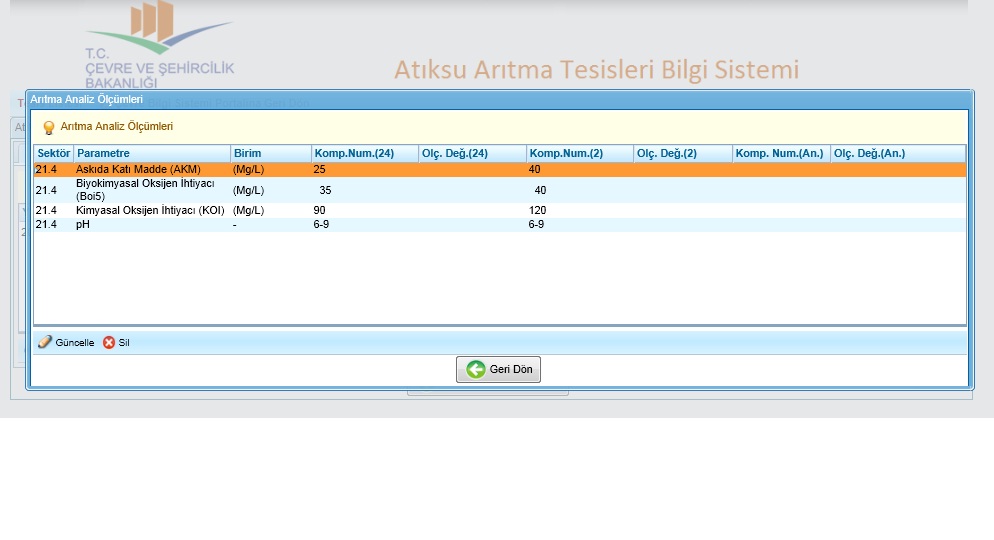 Her bir parametreye çift tıklanıp analiz sonuçları yazılacaktır.
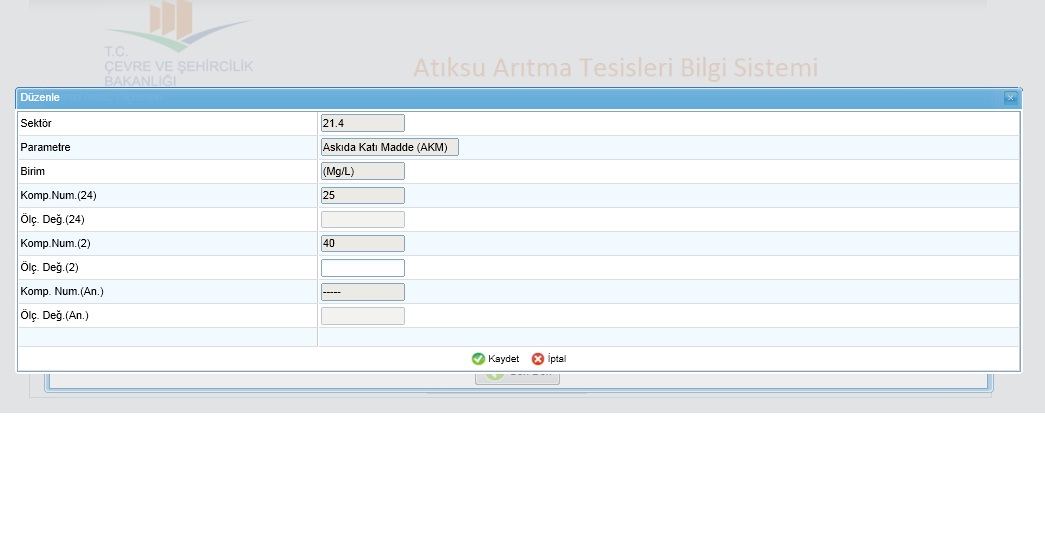 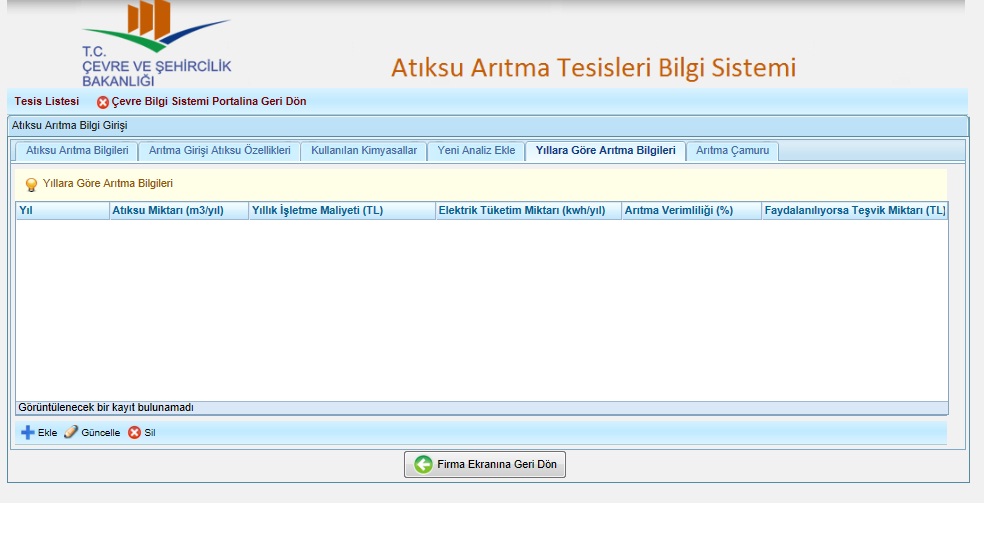 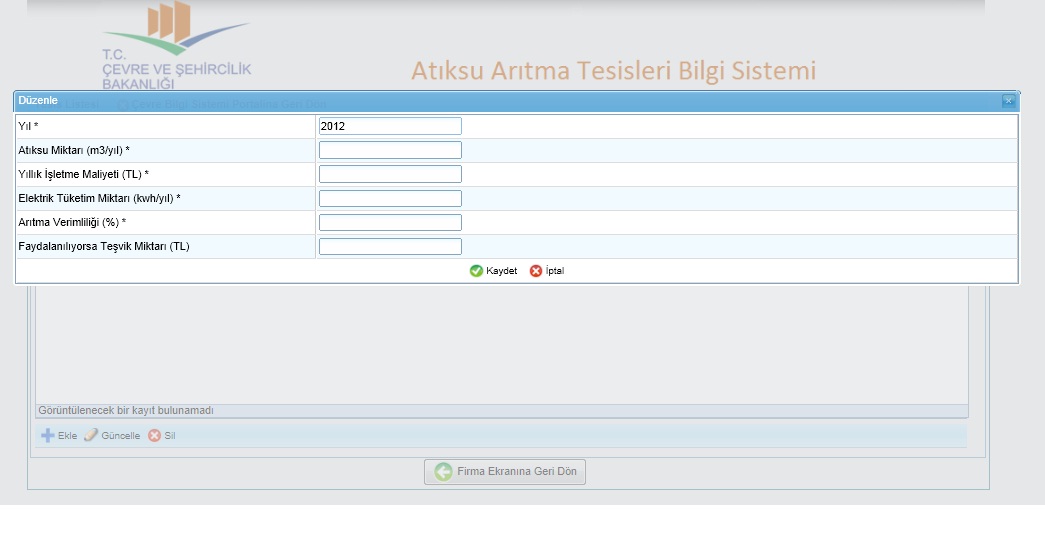 Bir önceki yılın yıllık verileri girilecektir. İçinde bulunulan yılın verileri bir sonraki yıl girilecektir.
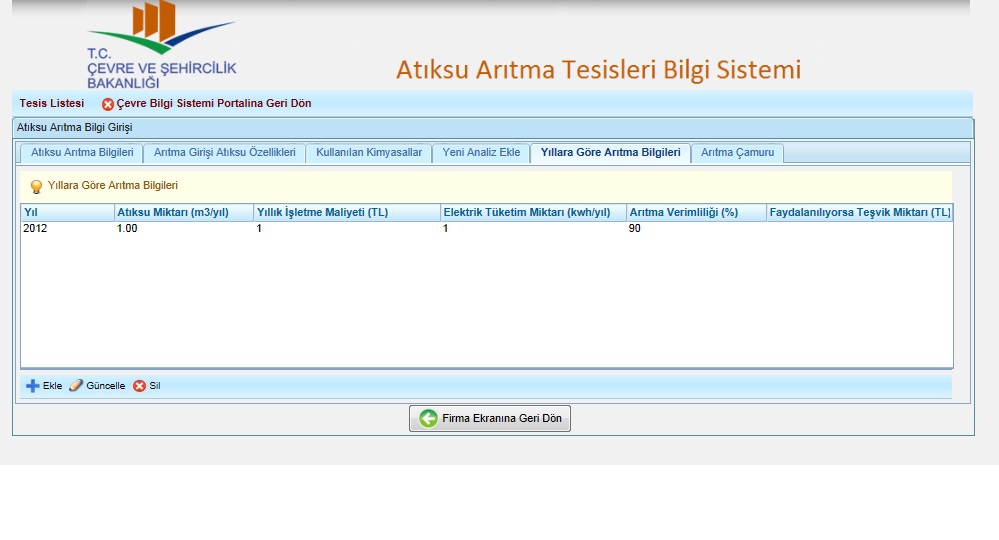 Aynı yıl için birden fazla girişe izin verilmemekte olup, değişiklik yapılmak isteniyorsa seçip güncelleme yapılacaktır.
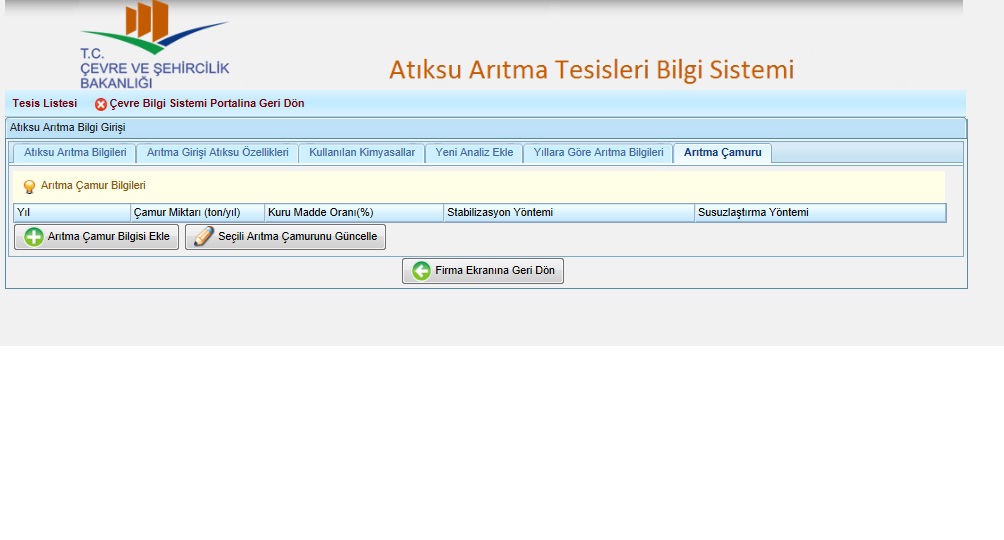 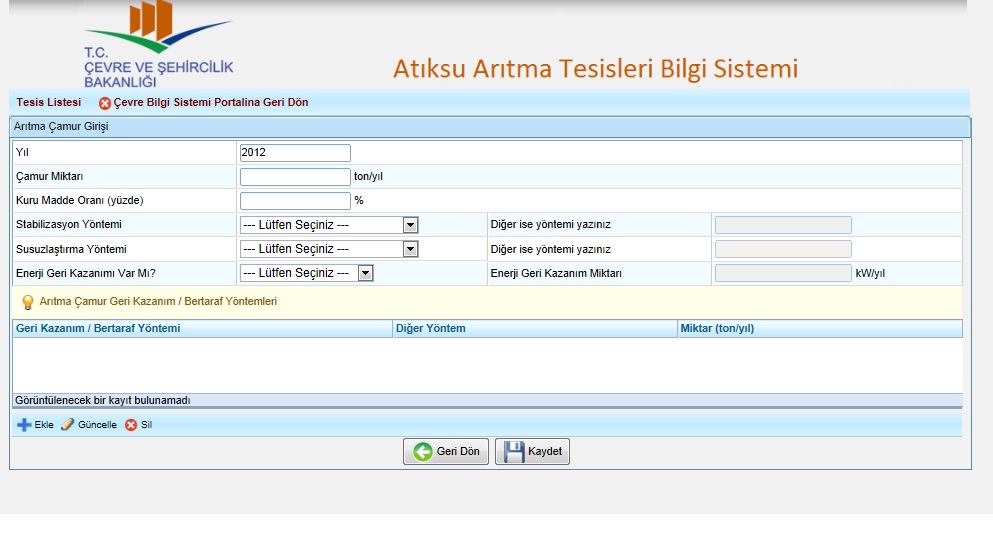 Bir önceki yılın yıllık verileri girilecektir. İçinde bulunulan yılın verileri bir sonraki yıl girilecektir.
Doldurulması zorunlu alanlar
Yukarıdaki bilgiler doldurulduktan sonra ekle butonuna basılıp Arıtma Çamuru Geri Kazanım/Nihai Bertaraf Yönteminin girilmesi gerekmektedir.
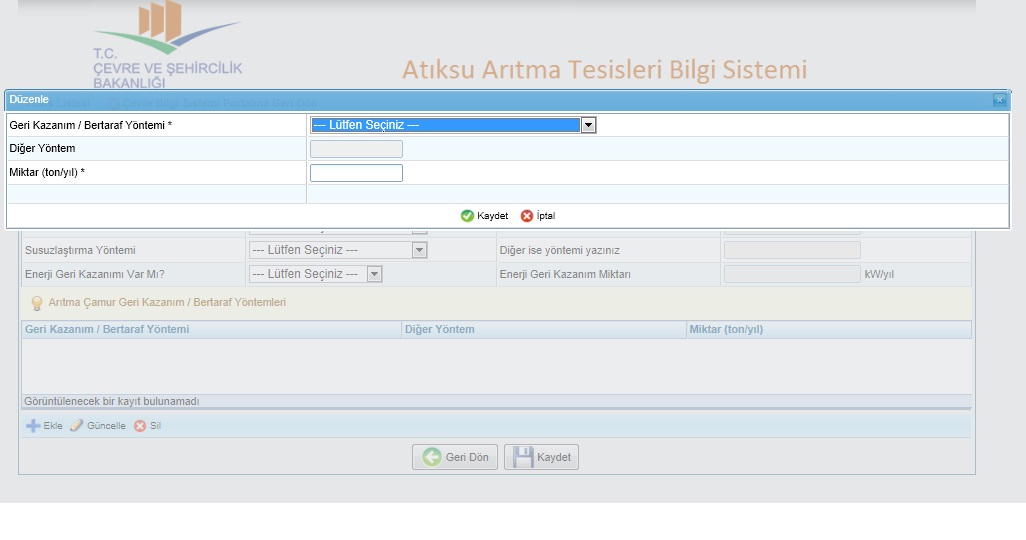 Birden fazla ise kaydet deyip tekrar ekle diyerek eklenecektir.
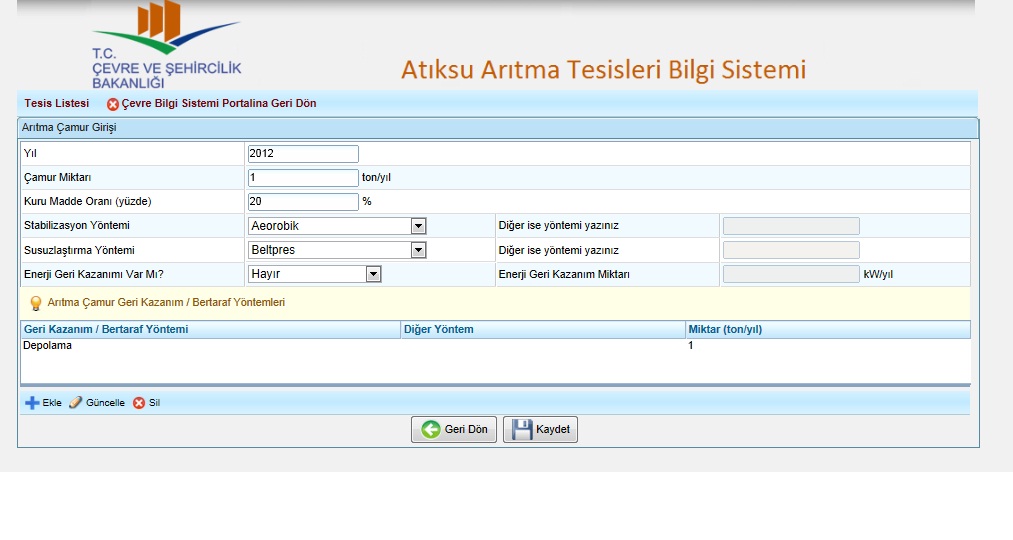 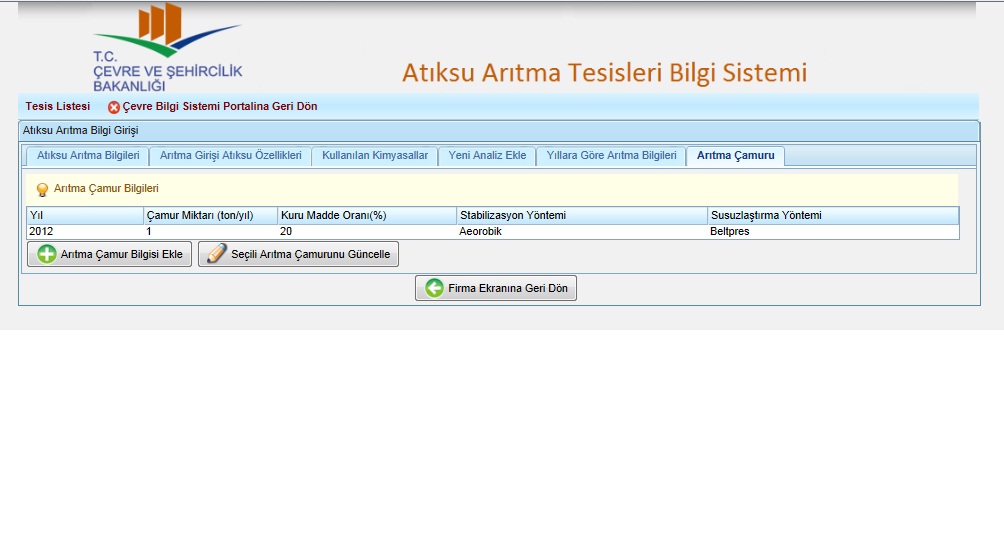 Aynı yıl için birden fazla girişe izin verilmemekte olup, değişiklik yapılmak isteniyorsa seçip güncelleme yapılacaktır.
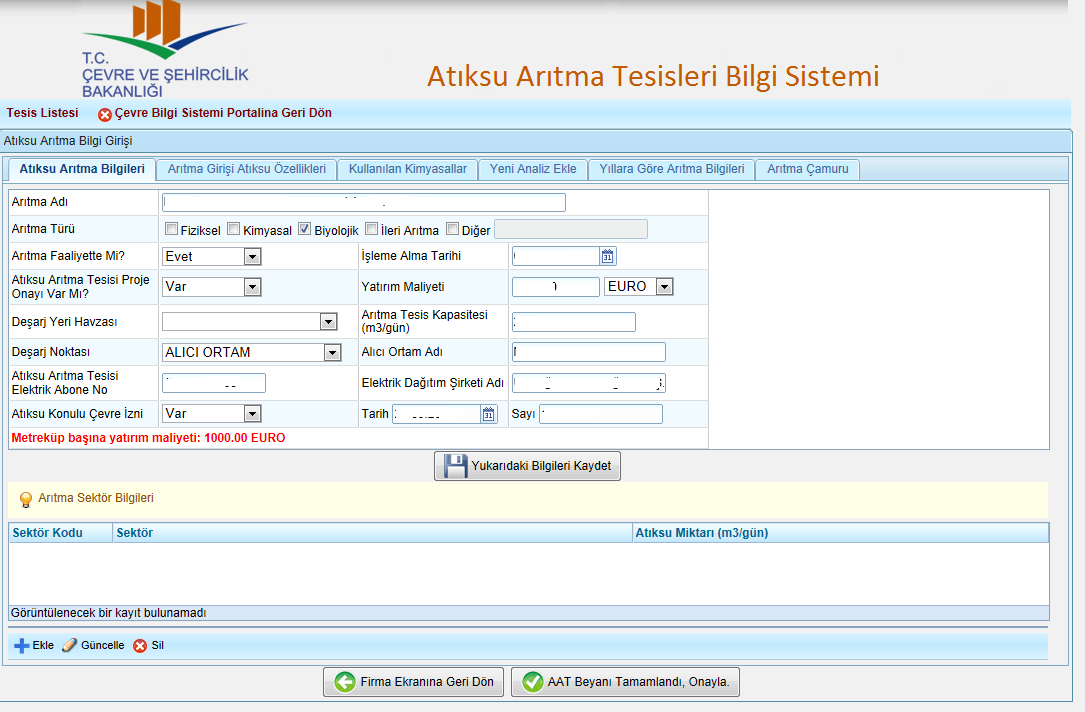 «AAT Beyanı Tamamlandı. Onayla» butonuna basıldığında eksik veri varsa girmenizi isteyecektir. Verileri tamamlamadan sistemden çıkış yaptığınız sisteme girmiş olduğunuz veriler silinmeyecektir. Bir sonraki girişinizde veri girişine kaldığınız yerden devam edebilirsiniz.
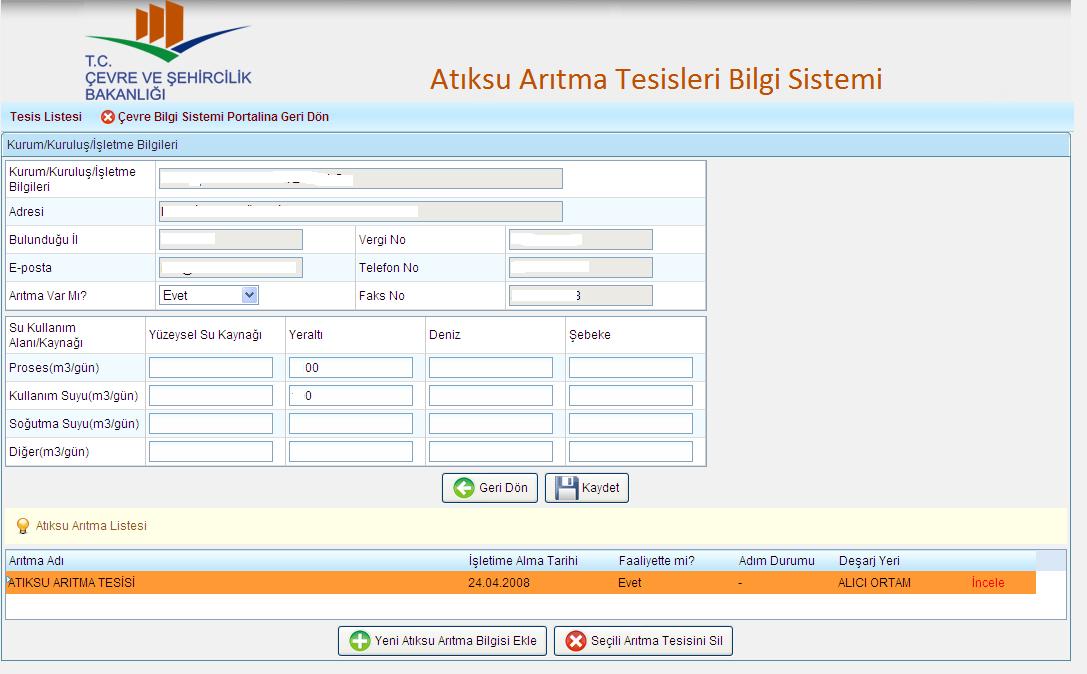 Bilgileri girilmiş atıksu arıtma tesisi ile ilgili değişiklik veya güncelleme yapılacak ise “incele” diyerek girilmesi gerekmektedir.
Yanlışlıkla girilmiş olan atıksu arıtma tesislerinin silinmesi için “Seçili Atıksu Arıtma tesisini Sil” butonuna basılacaktır. Mevcut atıksu arıtma tesisi silindiğinde bilgileri baştan girilmesi gerekecektir.
Tesise ait 2. bir atıksu arıtma tesisi girilecek ise “Yeni Atıksu Arıtma Bilgisi Ekle” butonuna basılacaktır.